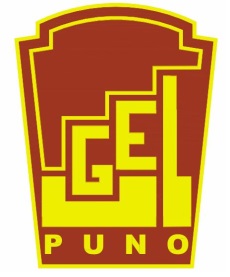 RETORNO AL SERVICIO EDUCATIVO PRESENCIAL

ANTECEDENTES 2021

R.V.M. 121-2021  (09-03-2021)
SARES 
R.M. 458-2021-MINEDU (23-11-2021) Incorpora el numeral 7.3. sobre cronograma de retorno a la presencialidad.

Directiva N° 007-2021-GR-PUNO-GRDS-DGP (08-12-2021) Disposiciones regionales para el retorno a la presencialidad o semipresencialidad en las II.EE. públicas y privadas, y programas de Educación Básica.

R.M. N° 531-2021-MINEDU (23-12-2021) Disposic. para el retorno a la presencialidad y/o semipresencialidad, así como para la prestación del servicio educativo para el año escolar 2022 en instituciones y programas educativos de la Educación Básica, ubicadas en los ámbitos urbano y rural, en el marco de la emergencia sanitaria por la COVID-19
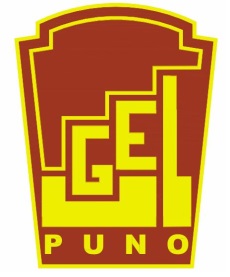 R.M 531-2021.MINEDU (23-12-2021)

PRINCIPIOS DEL RETORNO 2022
Seguro.
Flexible
Descentralizado.

CONDICIONES DE BIOSEGURIDAD
Ventilación
Distanciamiento físico
Señalización
Estaciones de lavado o desinfección de manos.
Organización de los espacios educativos.
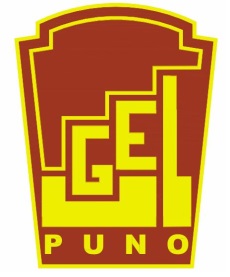 PASOS PARA EL RETORNO

PASO 1: Acondicionamiento de las condiciones de bioseguridad de la Institución o programa educativo.

PASO 2: Elaboración del Plan Anual de Trabajo.

PASO 3: Inicio del servicio educativo presencial y semi presencial.

INSTRUMENTOS DE GESTIÓN: 

PEI 
PAT 
PCI 
RI
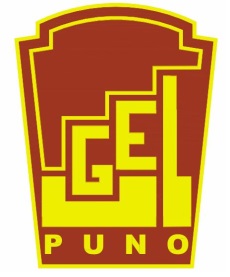 DIMENSIONES DE LA GESTIÓN ESCOLAR

Estratégica.

Administrativa.

Pedagógica.

Comunitaria.
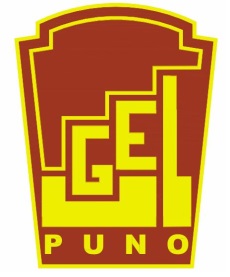 COMISIONES EN LAS I.E. 
R.M. 189-2021-MINEDU (06 de mayo 2021)

CONEI
Comité de gestión de condiciones operativas.
Comité de gestión pedagógica.
Comité de gestión del bienestar.

Comités en articulación con otros sectores:

Comité de alimentación escolar.
Comité de intervención frente al hostigamiento sexual.
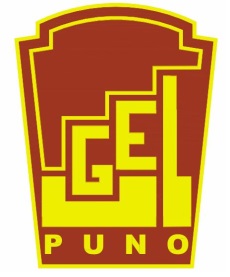 COMPROMISOS DE GESTIÓN ESCOLAR OM 035-2021-MINEDU (24-11-2021)

 CGE 1. Desarrollo integral de las y los estudiantes.

 CGE 2. Acceso de las y los estudiantes al servicio educativo presencial hasta la culminación de su trayectoria educativa.

 CGE3. Gestión de las condiciones operativas orientada al sostenimiento del servicio educativo ofrecido por la I.E.

 CGE4. Gestión dela práctica pedagógica orientada al logro de aprendizajes previstos en el perfil de egreso del CNEB.

 CGE 5. Gestión del bienestar escolar que promueva el desarrollo integral de las y los estudiantes.
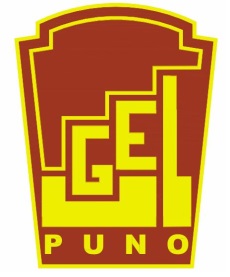 CARACTERÍSTICAS DE LA NUEVA ESCUELA

Centralidad en el bienestar del estudiante.

Énfasis en el soporte socioemocional.

Valoración y atención de la diversidad.

Evaluación formativa para la mejora.

Procesos de enseñanza y aprendizaje híbridos.
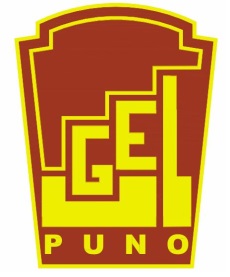 EL AULA DEL FUTURO EN EL UGEL PUNO

Construir comunidades educativas. Que cada I.E. sea una comunidad. Un espacio de convivencia amigable, amable. 
Planificar con creatividad y según las necesidades e intereses de los estudiantes.
Priorizar competencias que ayuden a los estudiantes a tener un equilibrio socioemocional.
Planificar experiencias de aprendizaje con proyectos para la resolución de problemas.
Hacer que los espacios abiertos, sean espacios educativos, pedagógicos.
Reestructurar y/o adecuar los instrumentos de gestión.
Prácticas de gestión pedagógica con manejo de recursos tecnológicos.
El desarrollo de las competencias es una tarea irrenunciable.
Uso de recursos virtuales para desarrollar competencias transversales relacionadas a las TIC.
Promover una cultura digital responsable.
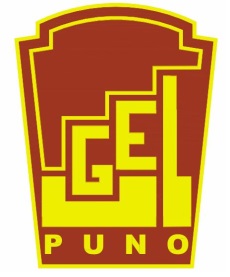 Es imperativo dinamizar y activar las aulas, hablar de robótica en el aula y porque no, revolucionar prácticas ancestrales a través de la tecnología. 
Propuesta curricular orientada a la virtualidad. 
Valorar todo espacio que promueve la interacción, experimentación, colaboración y participación. 
“La clase es un laboratorio, un museo, un taller, donde se experimenta, se observa y se trabaja, ya no es el aula donde pontifica el maestro. Desaparece la tortura de las lecciones y de los exámenes, puesto que no hay enseñanza clasificada, sino utilizada. La mejor lección es un proyecto de trabajo, y el mejor examen, su ejecución”. JAE.
Promover ciudadanos investigadores. 
Innovación permanente de las prácticas pedagógicas en cada comunidad educativa. 
Aprendizajes Basados en Proyectos.
Aula invertida. 
Los ambientes de aprendizaje, no se ciñen o cierran al aula, sino más bien a todo espacio que promueve interacciones y condiciones para el aprendizaje. 
Si las sociedades son más educadas, serán en la misma medida más productivas.
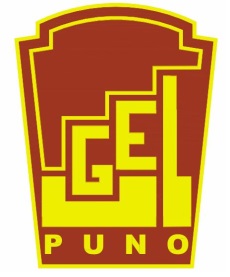 Trabajar sobre los trastornos que se pudieron haber dado en la pandemia en nuestros niños (miedo, depresión, ansiedad, etc.).

Priorizar el juego en espacios abiertos, organizar talleres de arte, música y danza.

Planeamiento prospectivo. Cada comunidad educativa piensa en su futuro desde su propia organización, desde sus propias necesidades, de su propio diagnóstico, no existen dos realidades iguales, no existen dos instituciones iguales; por tanto, cada institución construye su futuro.

La educación inclusiva es un derecho de toda persona.

Generar expectativas en los estudiantes.
El Aula del Futuro no es, fundamentalmente, el espacio físico, el mobiliario o la tecnología, sino un espacio de experimentación para mejorar los procesos de aprendizaje de nuestros estudiantes.

Desarrollar la estrategia educativa mixta entre presencial y virtual.
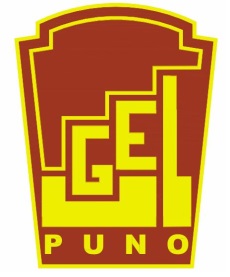 El “aula del futuro” configura una serie de elementos (conectividad, equipamiento, metodologías activas, actores educativos, entre otros). 

Generar escenarios presenciales y/o virtuales para que los estudiantes puedan investigar (averiguar,analizar,cuestionar,examinar), interactuar(preguntar, debatir, colaborar), desarrollar(Planificar,diseñar e inventar), crear(imaginar, editar, manipular), explorar (buscar, indagar, descubrir) y presentar(mostrar, escuchar, compartir e informar).
El Aula del Futuro es un espacio dividido en varias zonas de aprendizaje y dotado de una variedad de tecnologías, que pretende provocar un cambio metodológico para favorecer y estimular los procesos de enseñanza y aprendizaje en las aulas.
Saber utilizar herramientas digitales no necesariamente nos construye una “mentalidad digital” por ello debemos trabajar en el desarrollo de nuevas capacidades, como el aprendizaje continuo, la gestión de la incertidumbre y del error y el desarrollo de nuestras redes de colaboración.
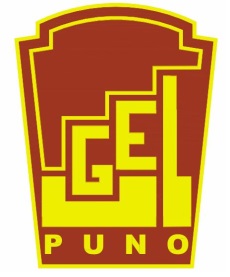 INSTRUCTIVO N° 01-2022-GRP-GRDS-DREP-UGELP/AGP
ORIENTACIONES PARA EL FORTALECIMIENTO DE LA AUTONOMIA DE LOS DIRECTIVOS Y DOCENTES EN LAS INSTITUCIONES EDUCATIVAS DE EBR-EBE-EBA-ETP DE LA UGEL PUNO

FINALIDAD

Fortalecimiento de la autonomía de los directivos y docentes de las instituciones educativas para la prestación del servicio educativo en el marco de la Nueva Escuela 2022.
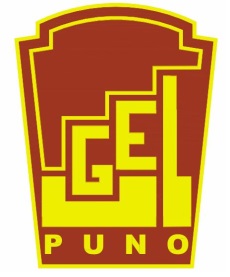 OBJETIVOS
 
Promover el liderazgo y la autonomía de los directivos y docentes en la planificación, ejecución y evaluación de acciones para la prestación del servicio educativo.

Fortalecer en los directivos y docentes el liderazgo y la autonomía para formular y desarrollar propuestas innovadoras en la prestación del servicio educativo.
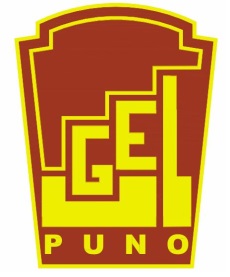 NECESIDAD DE LA AUTONOMIA

La autonomía requiere un alto grado de responsabilidad y compromiso social. 
La autonomía es la capacidad que tiene el directivo y el docente para analizar demandas educativas, resolver dudas, asumir, decidir y responder a la realidad concreta en la que desempeña su función. 
La autonomía en los directivos y docentes favorece a la calidad y a la equidad educativa. 
Los directivos y docentes enfrentamos a diario situaciones en la I.E. y en el aula. Somos quienes debemos decidir, sobre qué y cómo gestionar los aprendizajes. 
La necesidad de autonomía surge por la demanda educativa. La tarea de los directivos y docentes es resolver situaciones de gestión de los aprendizajes en su desempeño profesional. Esto exige la reflexión crítica sobre la práctica y la toma de decisiones en cada situación, con cada estudiante y grupo, en todo momento. Decidir democráticamente estrategias pedagógicas que se adapten a ese grupo en particular.
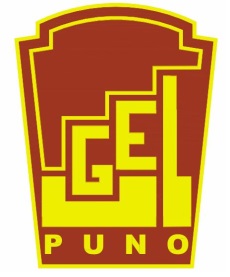 NECESIDAD DE LA AUTONOMIA

Los directivos y docentes no debemos ser meros ejecutores de instrucciones cada vez más precisas. Estamos llamados a organizar y animar situaciones de aprendizajes, gestionar la progresión de los aprendizajes; concebir y promover la innovación, la creatividad, la investigación; implicar a los estudiantes en su formación y su trabajo, trabajar en equipo, participar en la gestión de la escuela, informar e involucrar a los padres, utilizar las nuevas tecnologías, afrontar los deberes y los dilemas éticos de la profesión y, gestionar la propia formación continua.
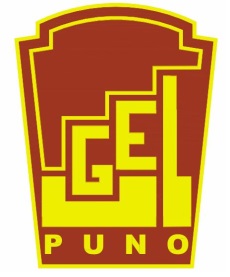 UGEL PUNO 
CONSOLIDANDO LA AUTONOMIA DE LAS INSTITUCIONES EDUCATIVAS

GRACIAS